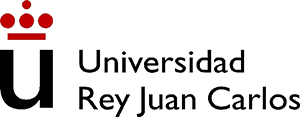 Realización audiovisual: cine
Aurelio del Portillo
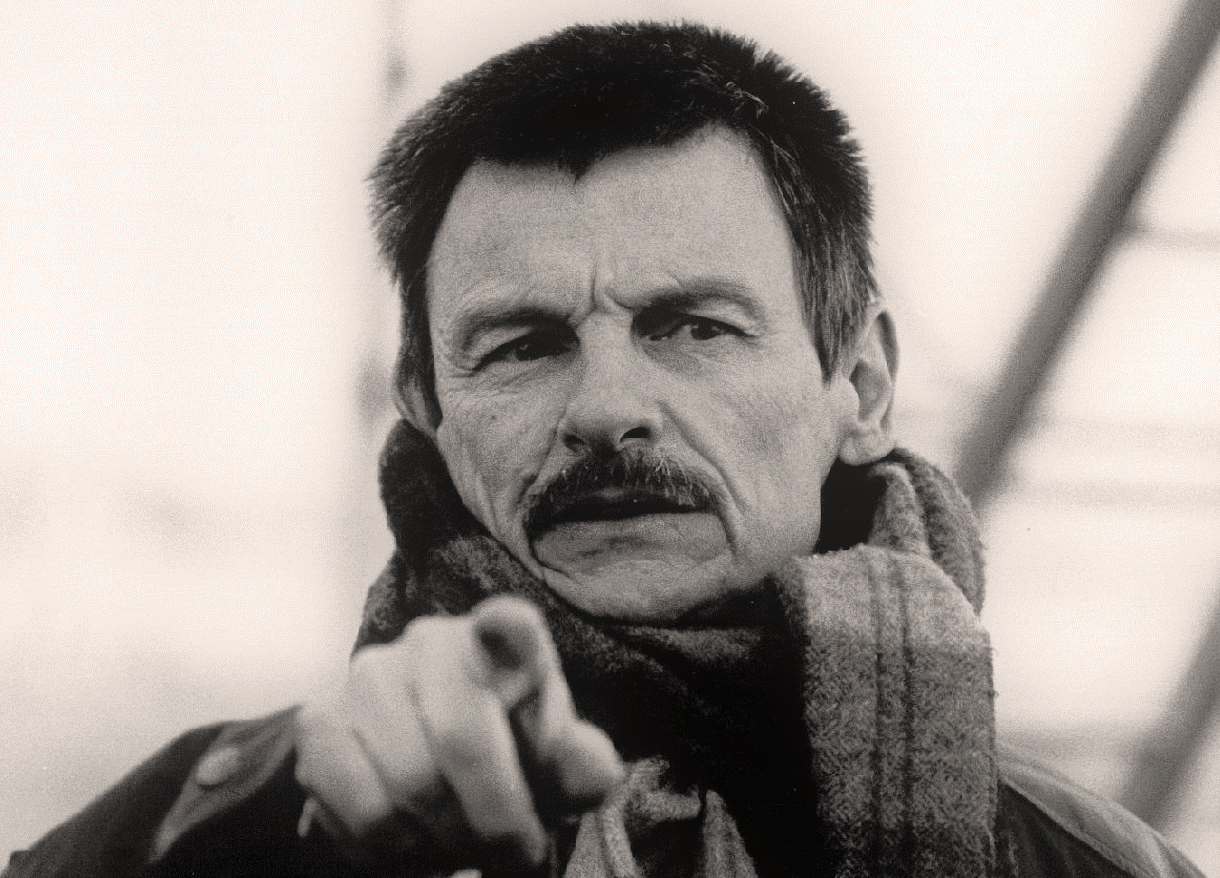 "El cine es una dedicación moral y no una dedicación profesional"Andréi Tarkovski
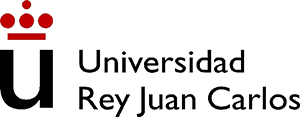 Realización audiovisual: cine
Aurelio del Portillo
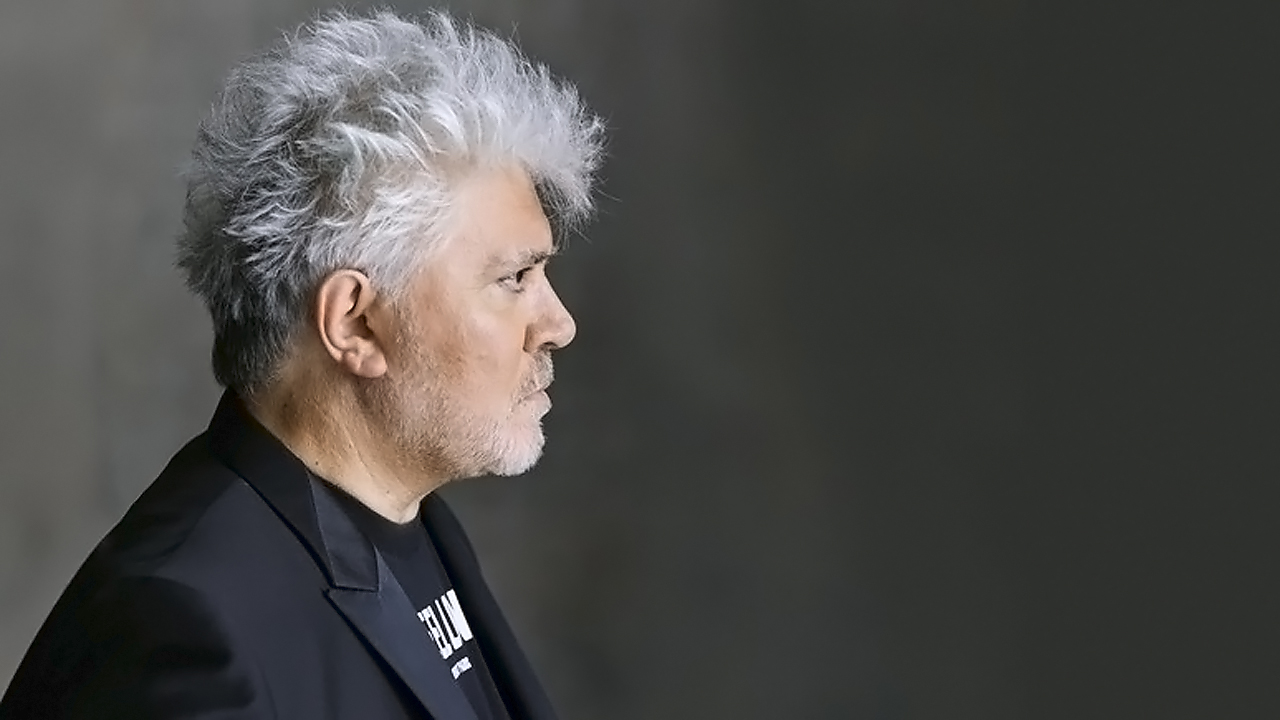 "El cine se puede aprender, pero no se puede enseñar"Pedro Almodóvar
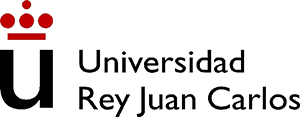 Realización audiovisual: cine
Aurelio del Portillo
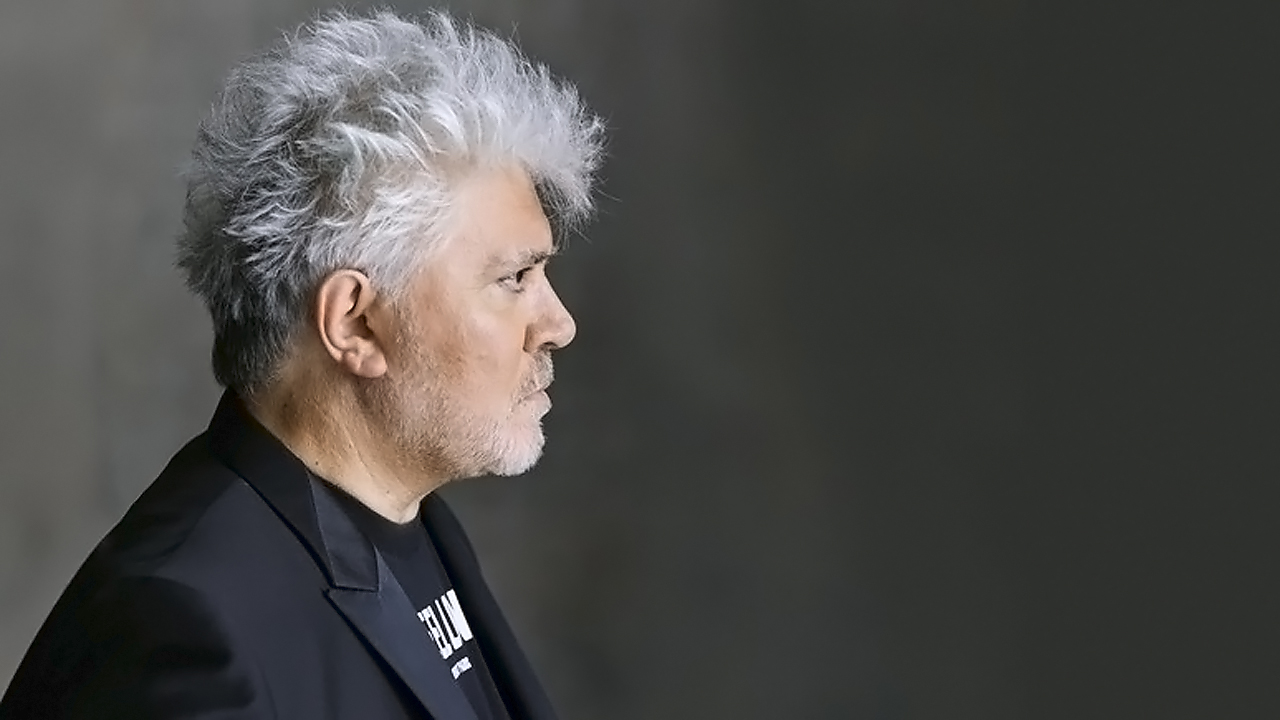 “Ser director de cine en España es como ser torero en Japón"Pedro Almodóvar
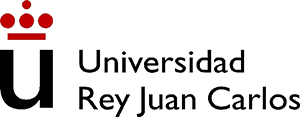 Realización audiovisual: cine
Aurelio del Portillo
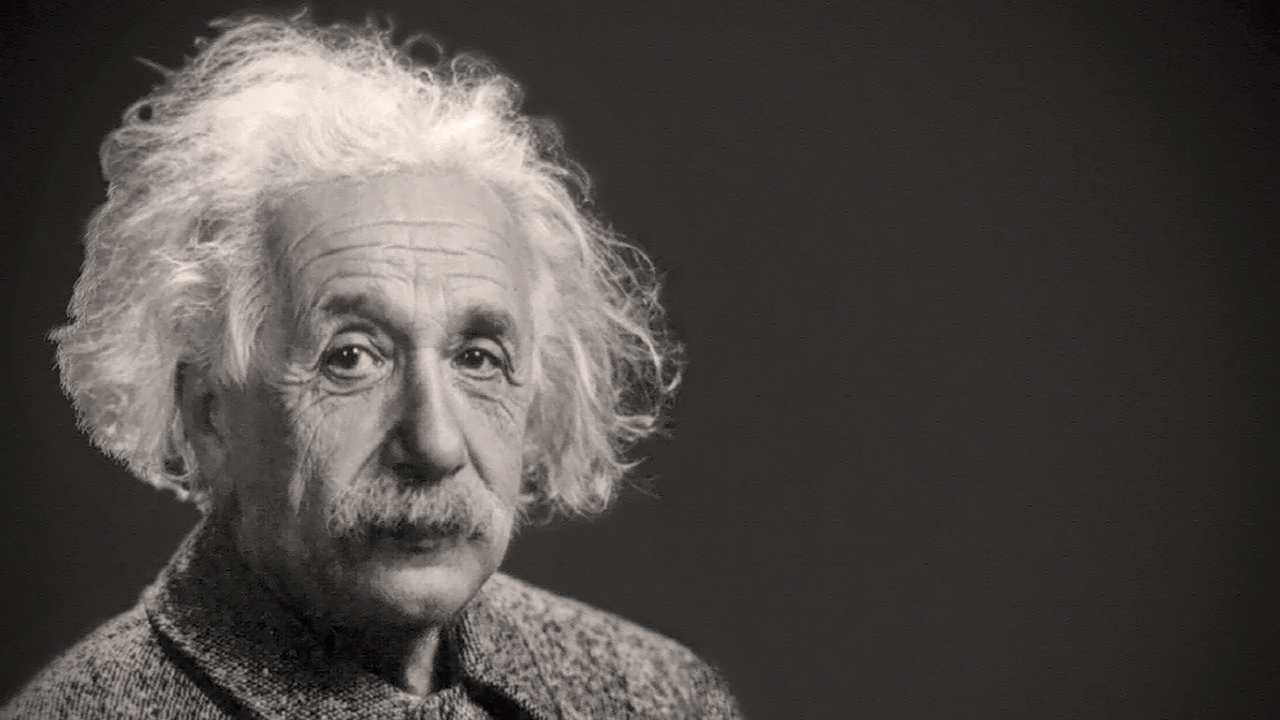 “El aprendizaje es experiencia. Todo lo demás es información"Albert Einstein
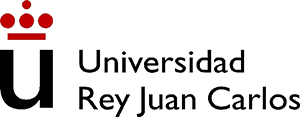 Realización audiovisual: cine
Aurelio del Portillo
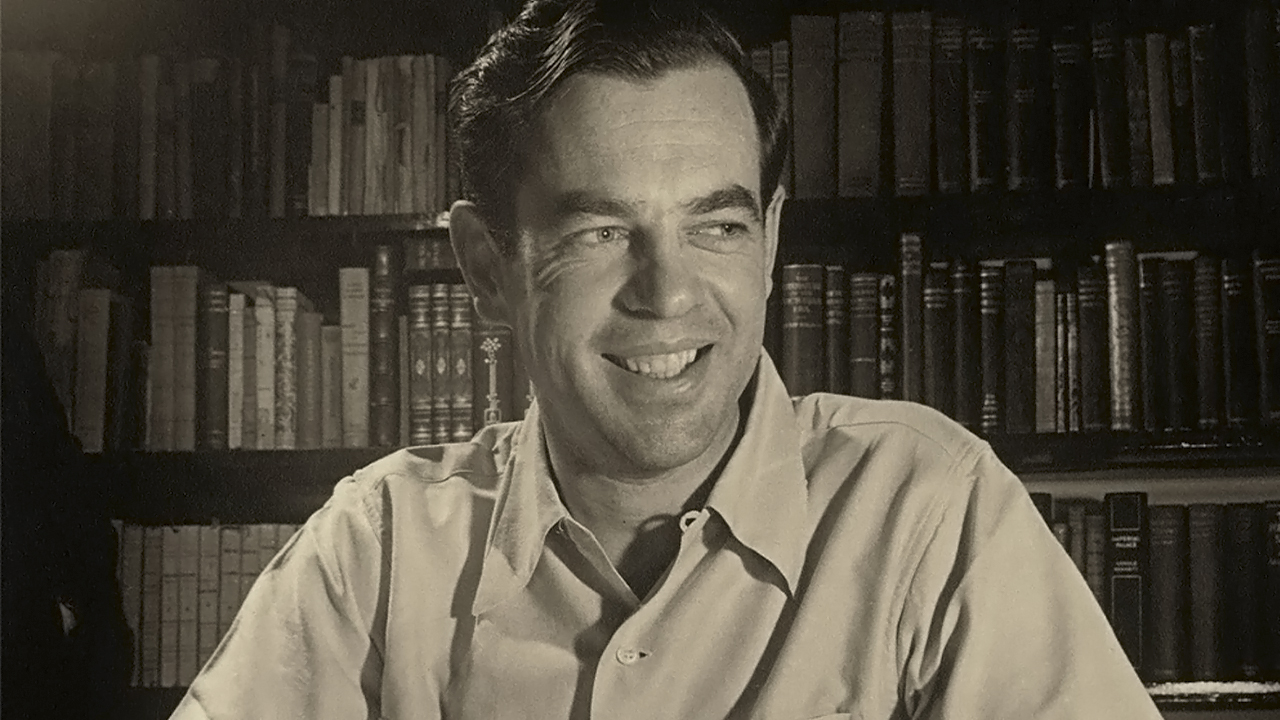 “Ninguna experiencia puede ser enseñada. Todo lo que puede enseñarse es el camino hacia una experiencia"Joseph Campbell
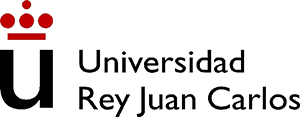 Realización audiovisual: cine
Aurelio del Portillo
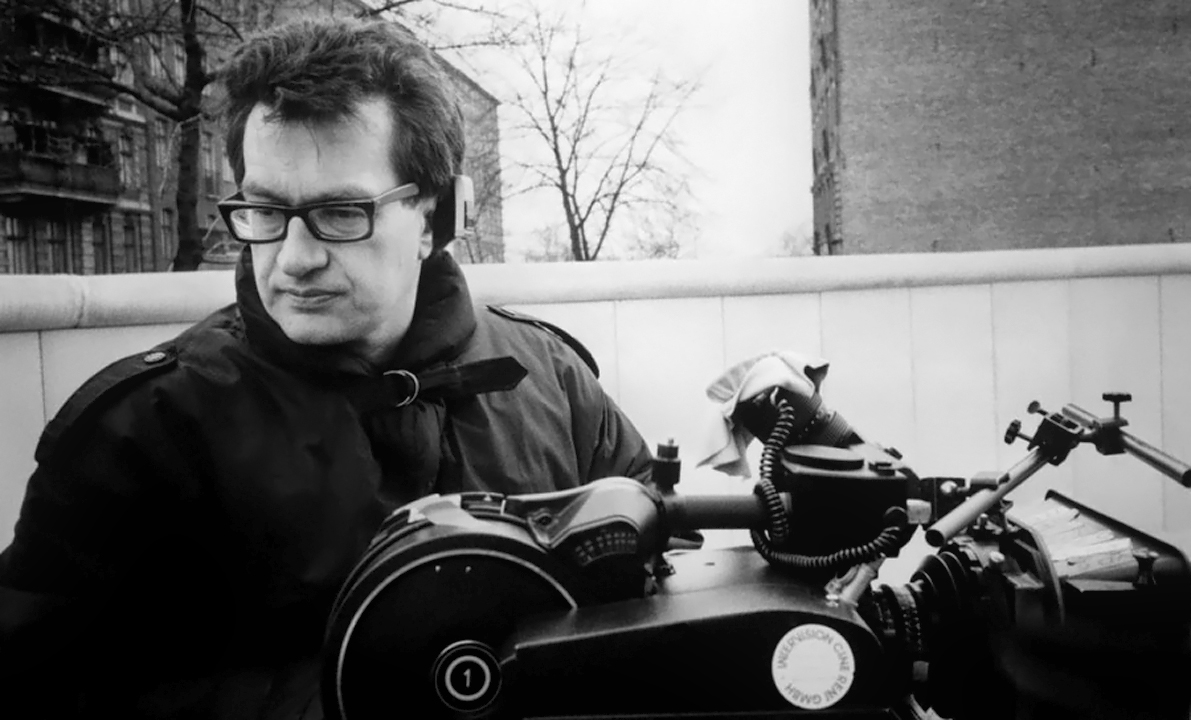 “Creo que hay dos maneras concretas de aprender a hacer películas: la primera, por supuesto, es hacerlas.
La segunda es escribir críticas"Wim Wenders
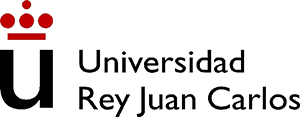 Realización audiovisual: cine
Aurelio del Portillo
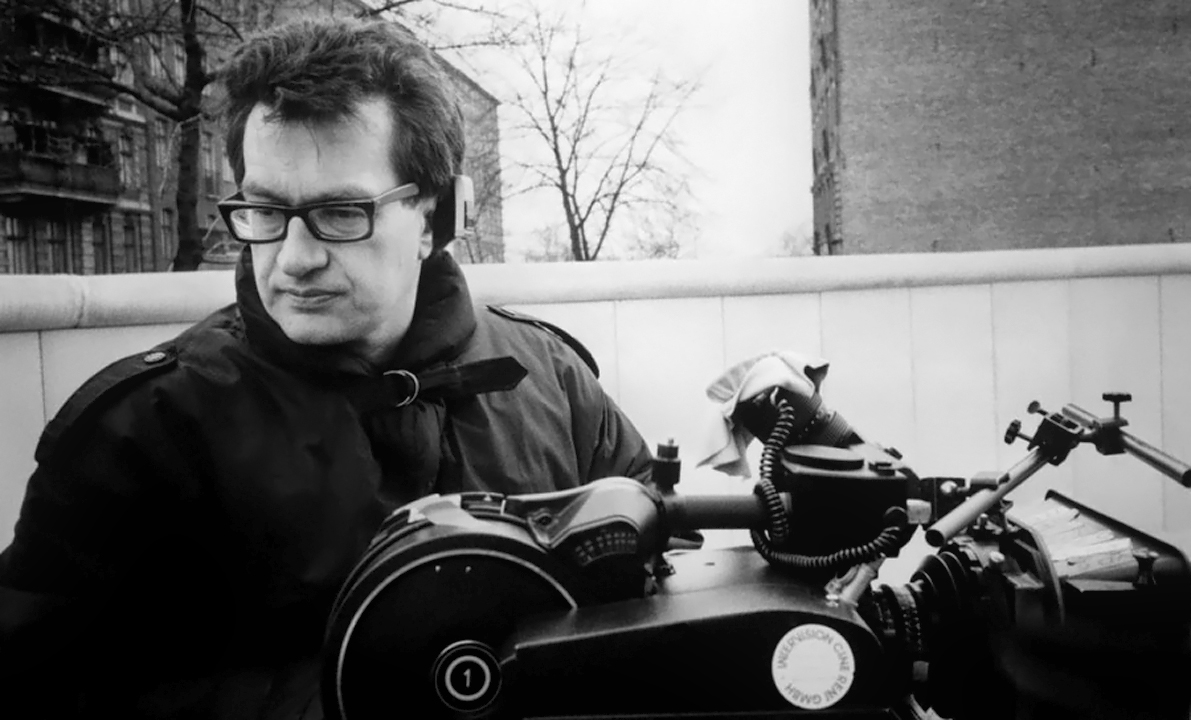 “La escritura te obliga a llevar más lejos el análisis al tratar de definir y explicar de forma concreta
(para los demás y, sobre todo, para ti mismo) por qué una película funciona o fracasa "Wim Wenders
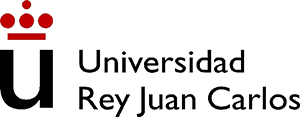 Realización audiovisual: cine
Aurelio del Portillo
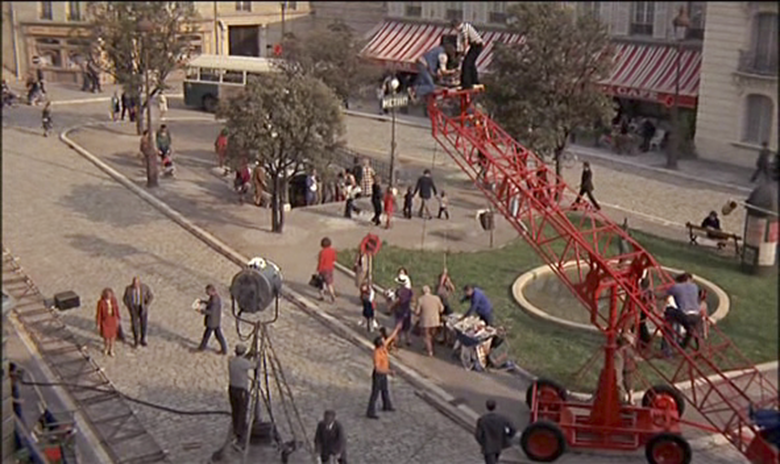 www.despazio.net/reaudiovisual.htm
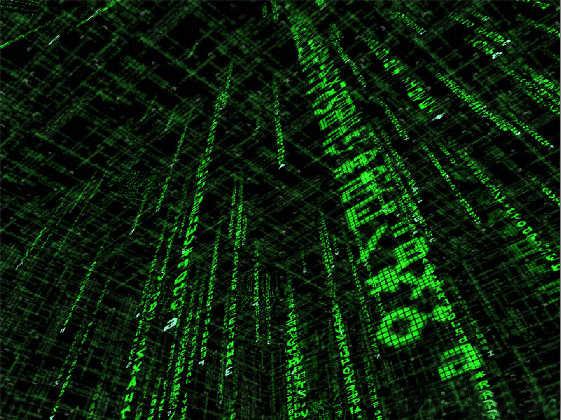 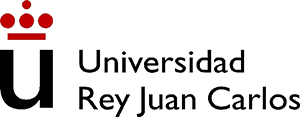 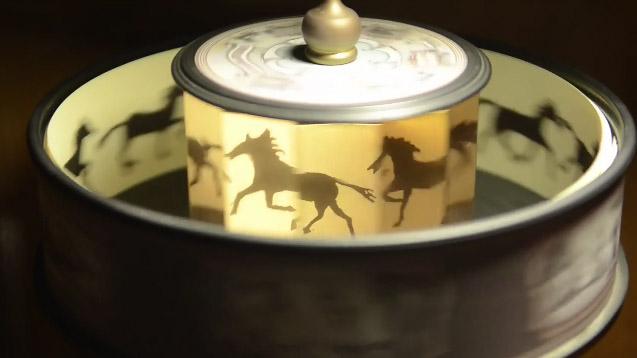 Realización audiovisual: cine
Aurelio del Portillo
"Any sufficiently advanced technology is indistinguishable from magic“
Arthur C. Clarke
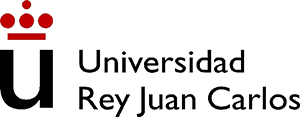 Cinematografía

Creatividad

Realización Audiovisual:

NARRATIVA     	  IDEAS > Personajes – Tramas – Estructuras    

ESTÉTICA	                   Espacio – Puesta en escena – Dirección artística
		     		  Luz – Óptica – Encuadres – Movimientos de cámara
				  Sonidos (voces – ruidos – ambientes – música) 
				  Silencios
				  Efectos especiales
				  Ritmo – Montaje – Postproducción 

TECNOLOGÍA	  Herramientas – Medios – Pantallas 

OPERATIVIDAD	  Gestión – Producción – Realización
Realización audiovisual: cine
Aurelio del Portillo
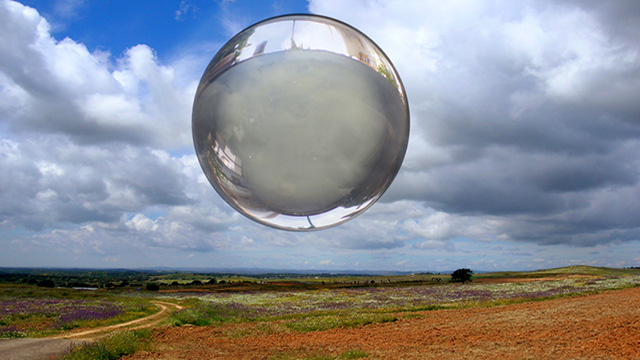 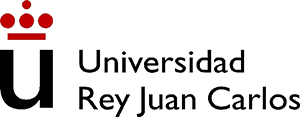 Realización audiovisual: cine
Aurelio del Portillo
CREATIVIDAD
¿Qué es una idea?
“Las definiciones son un obstáculo para la inteligencia creativa. 
Cuando definimos algo, lo limitamos” 

Sánchez Manzano, Esteban (2010): La inteligencia creativa. Málaga: Aljibe. (pg. 36)
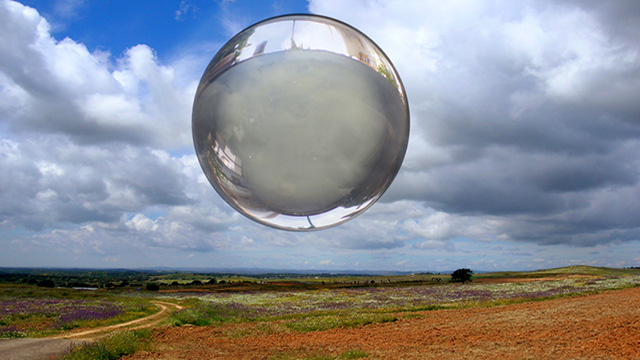 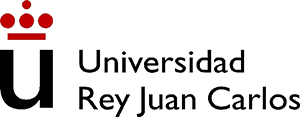 Realización audiovisual: cine
Aurelio del Portillo
CREATIVIDAD
CRITERIO
IDEA
ACCIÓN
ACTITUD
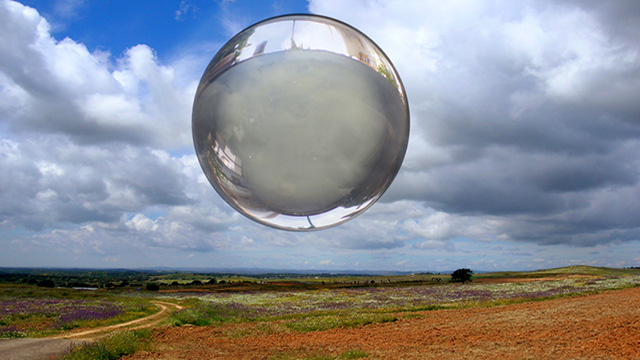 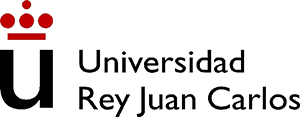 Realización audiovisual: cine
Aurelio del Portillo
CREATIVIDAD
INSPIRACIÓN     INTUICIÓN      IMAGINACIÓN      MOTIVACIÓN
PENSAMIENTO CERRADO – PENSAMIENTO ABIERTO  (James O. Whittaker)

PENSAMIENTO VERTICAL – PENSAMIENTO LATERAL  (Edward De Bono)

INTELIGENCIA LÓGICA – INTELIGENCIA CREATIVA  (Esteban Sánchez Manzano)
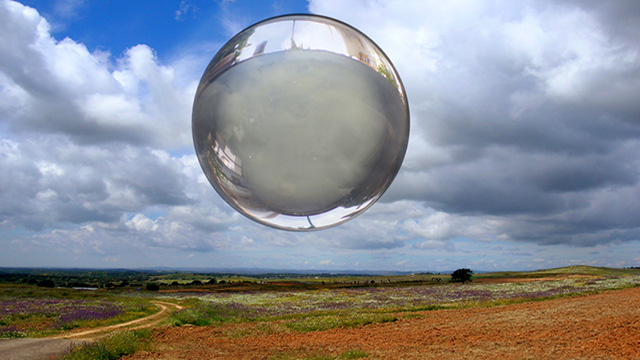 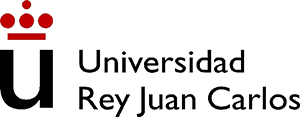 Realización audiovisual: cine
Aurelio del Portillo
CREATIVIDAD
“Hace falta locura para tener una idea buena, y luego disciplina para hacer que triunfe” 

Jorge Wagensberg
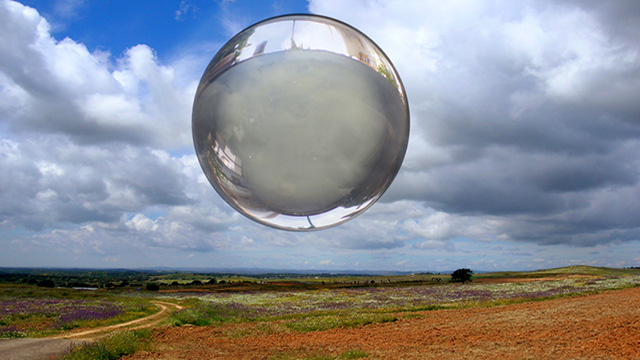 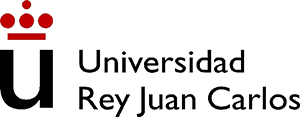 Realización audiovisual: cine
Aurelio del Portillo
CREATIVIDAD
“Saber alternar la inteligencia lógica y la inteligencia creativa es el secreto del éxito […]
                  Esta alternancia entre una y otra forma de pensar ha sido la clave de todos 
                  los talentos y genios” 

                           Sánchez Manzano, Esteban (2010): La inteligencia creativa. Málaga: Aljibe. (pg. 50)
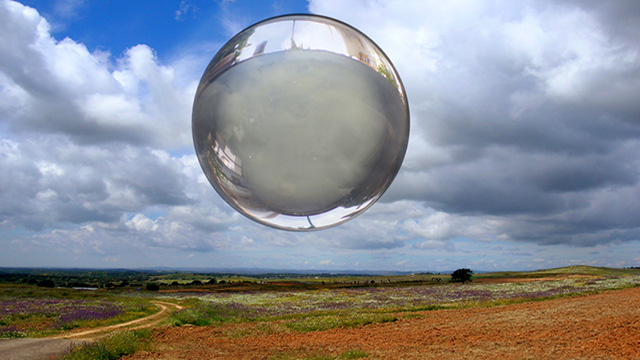 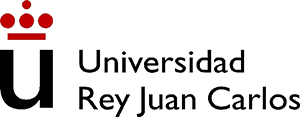 Realización audiovisual: cine
Aurelio del Portillo
CREATIVIDAD
ELECCIÓN
Temas
Estéticas
Objetivos
PASIÓN
Implicación
Compromiso
Disfrute
RIESGO
Modas
Tópicos
Inhibiciones
ESFUERZO
Control
Orden
Disciplina
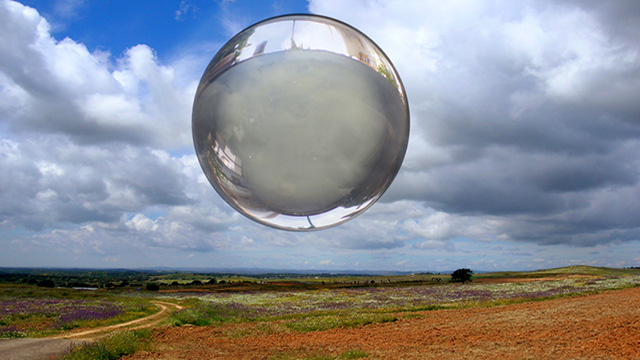 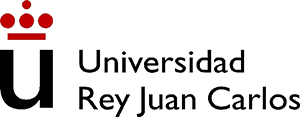 Realización audiovisual: cine
Aurelio del Portillo
CREATIVIDAD
Aspectos internos: PENSAMIENTOS Y EMOCIONES
Aspectos externos: LENGUAJE Y COMUNICACIÓN
ROOT-BERNSTEIN, Robert y Michèle (2002). El secreto de la creatividad. Barcelona: Kairós

Fragmentos:            “Repensar el pensamiento” / “Educar la imaginación” / “La observación” / “La imaginación”

                                “La abstracción” / “El reconocimiento de pautas” / “La formación de pautas” / “La analogía”

                                  “El pensamiento corporal” / “La empatía” / “El pensamiento dimensional” / “El modelado”
inicio
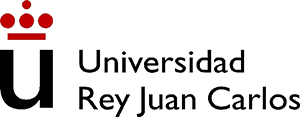 Cinematografía

Creatividad

Realización Audiovisual:

NARRATIVA     	  IDEAS > Personajes – Tramas – Estructuras    

ESTÉTICA	                   Espacio – Puesta en escena – Dirección artística
		     		  Luz – Óptica – Encuadres – Movimientos de cámara
				  Sonidos (voces – ruidos – ambientes – música) 
				  Silencios
				  Efectos especiales
				  Ritmo – Montaje – Postproducción 

TECNOLOGÍA	  Herramientas – Medios – Pantallas 

OPERATIVIDAD	  Gestión – Producción – Realización
Realización audiovisual: cine
Aurelio del Portillo
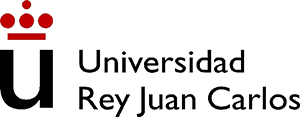 Cinematografía

Creatividad

Realización Audiovisual:

NARRATIVA     	  IDEAS > Personajes – Tramas – Estructuras    

ESTÉTICA	                   Espacio – Puesta en escena – Dirección artística
		     		  Luz – Óptica – Encuadres – Movimientos de cámara
				  Sonidos (voces – ruidos – ambientes – música) 
				  Silencios
				  Efectos especiales
				  Ritmo – Montaje – Postproducción 

TECNOLOGÍA	  Herramientas – Medios – Pantallas 

OPERATIVIDAD	  Gestión – Producción – Realización
Realización audiovisual: cine
Aurelio del Portillo
¿Qué es una idea?
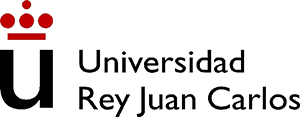 Realización audiovisual: cine
Aurelio del Portillo
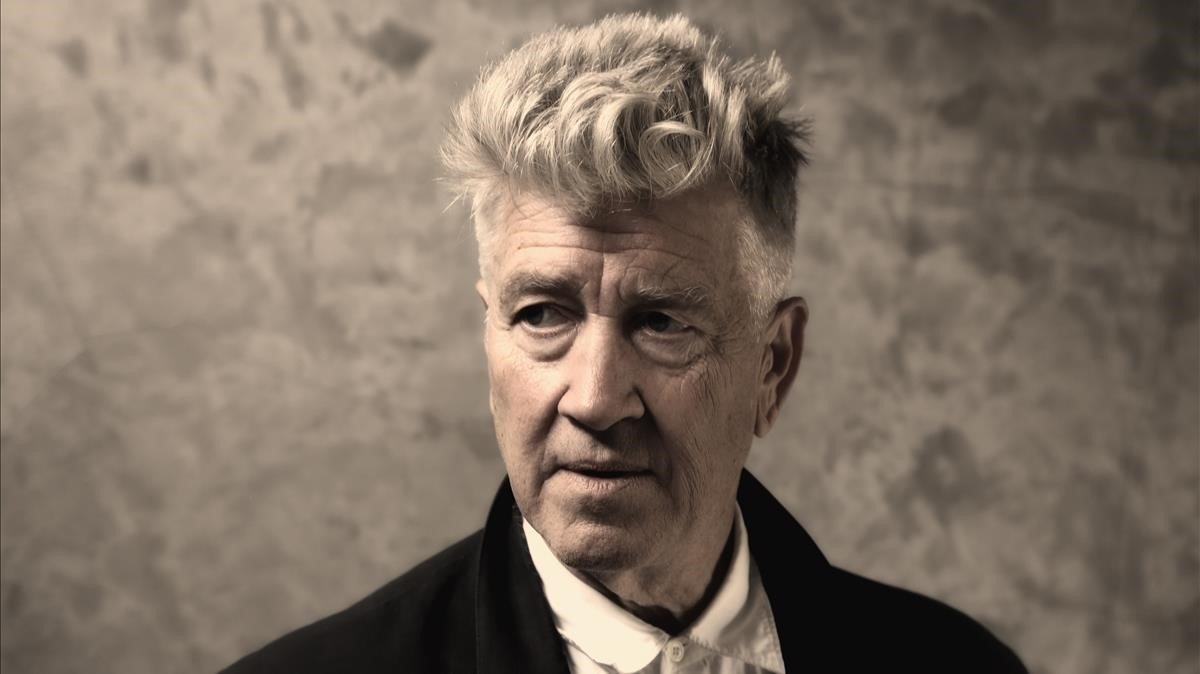 "Al principio de cada película hay una idea. Puede surgir en cualquier momento, de cualquier fuente.
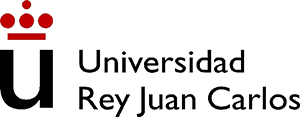 Realización audiovisual: cine
Aurelio del Portillo
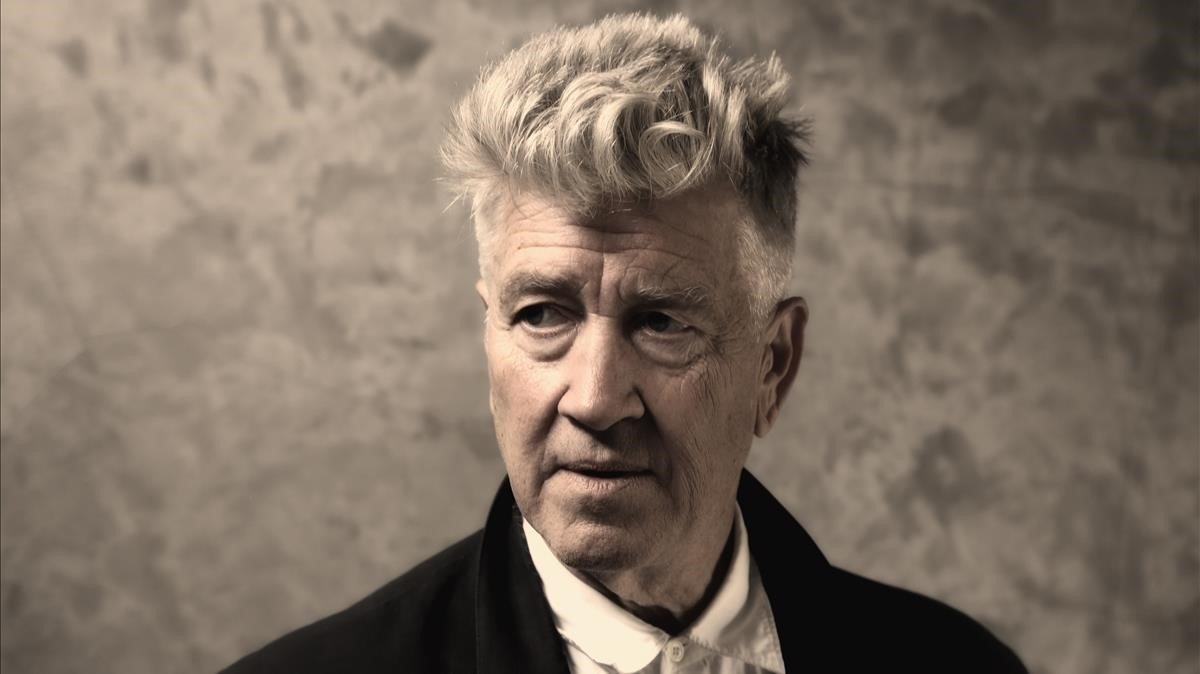 Puede surgir mirando a la gente en la calle o pensando solo en la oficina. También puede tardar años en llegar.
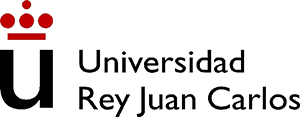 Realización audiovisual: cine
Aurelio del Portillo
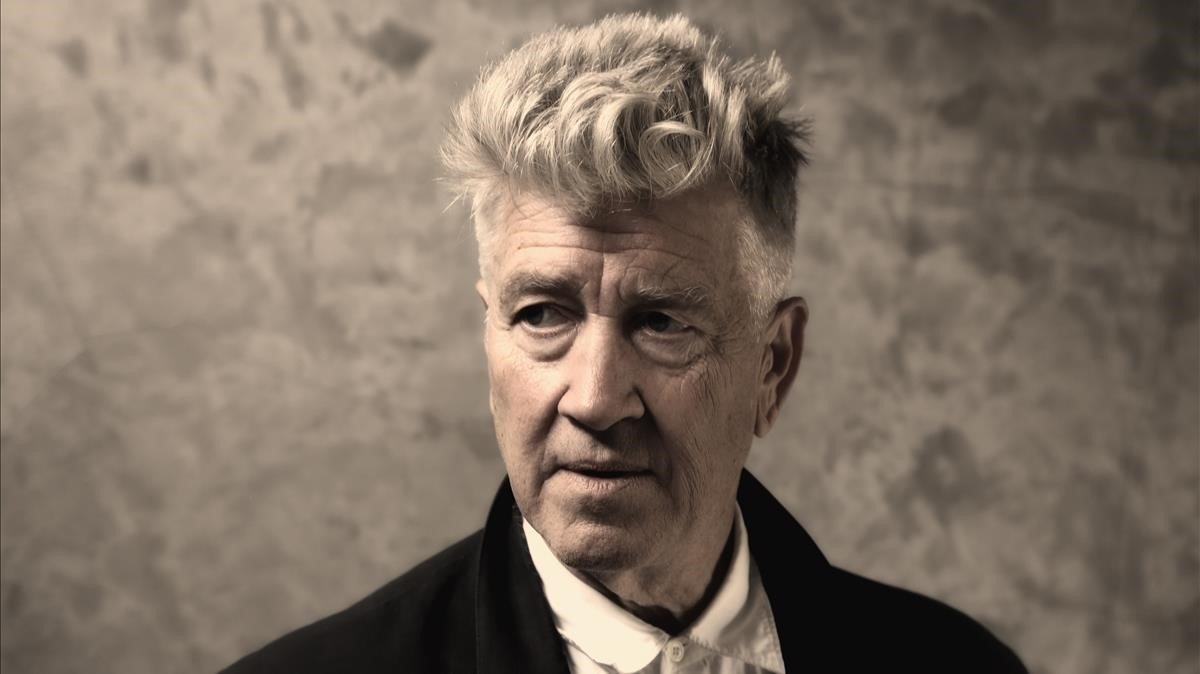 Puede surgir mirando a la gente en la calle o pensando solo en la oficina. También puede tardar años en llegar.
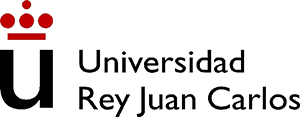 Realización audiovisual: cine
Aurelio del Portillo
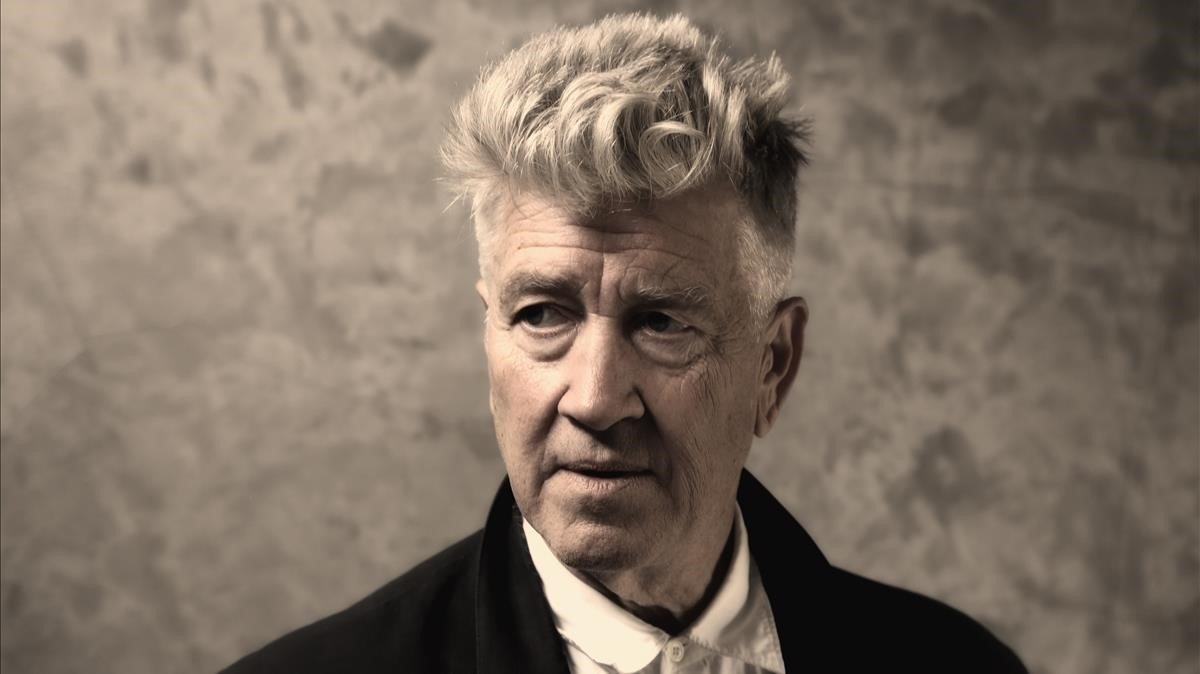 Lo que necesitas es encontrar esa idea original, esa chispa. Y, en cuanto la tienes, es como ir de pesca:
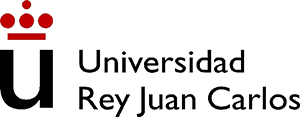 Realización audiovisual: cine
Aurelio del Portillo
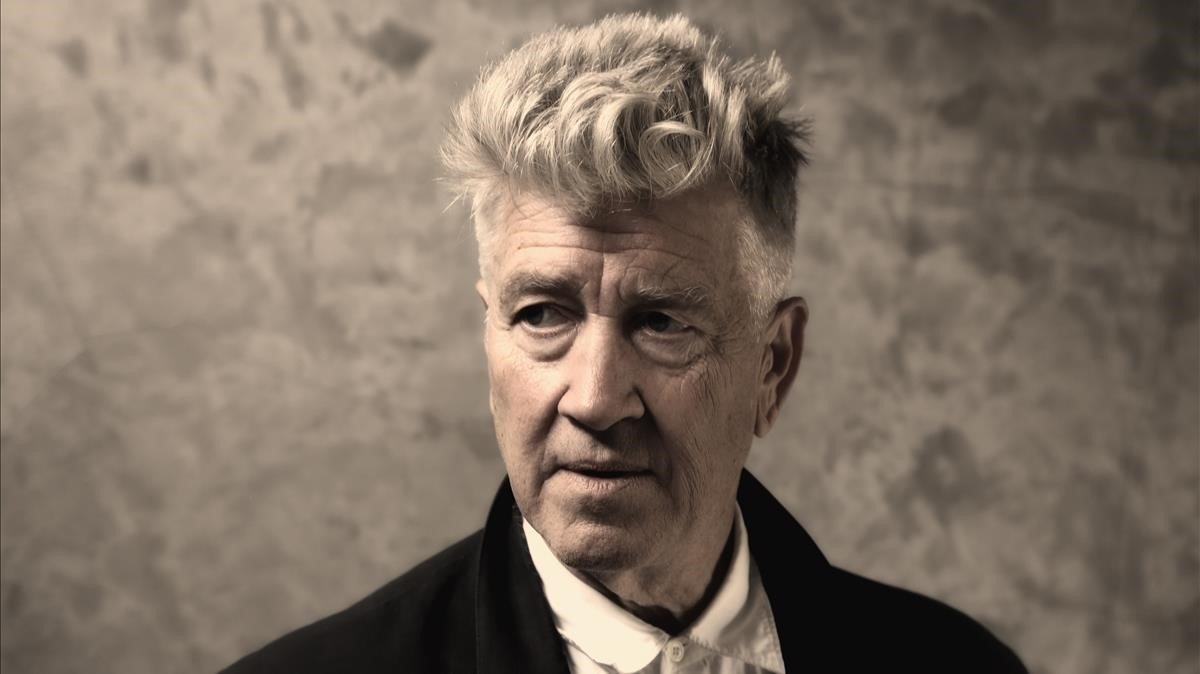 …usas la idea como cebo y atrae a todo lo demás.
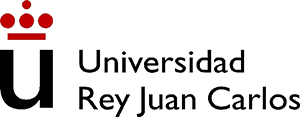 Realización audiovisual: cine
Aurelio del Portillo
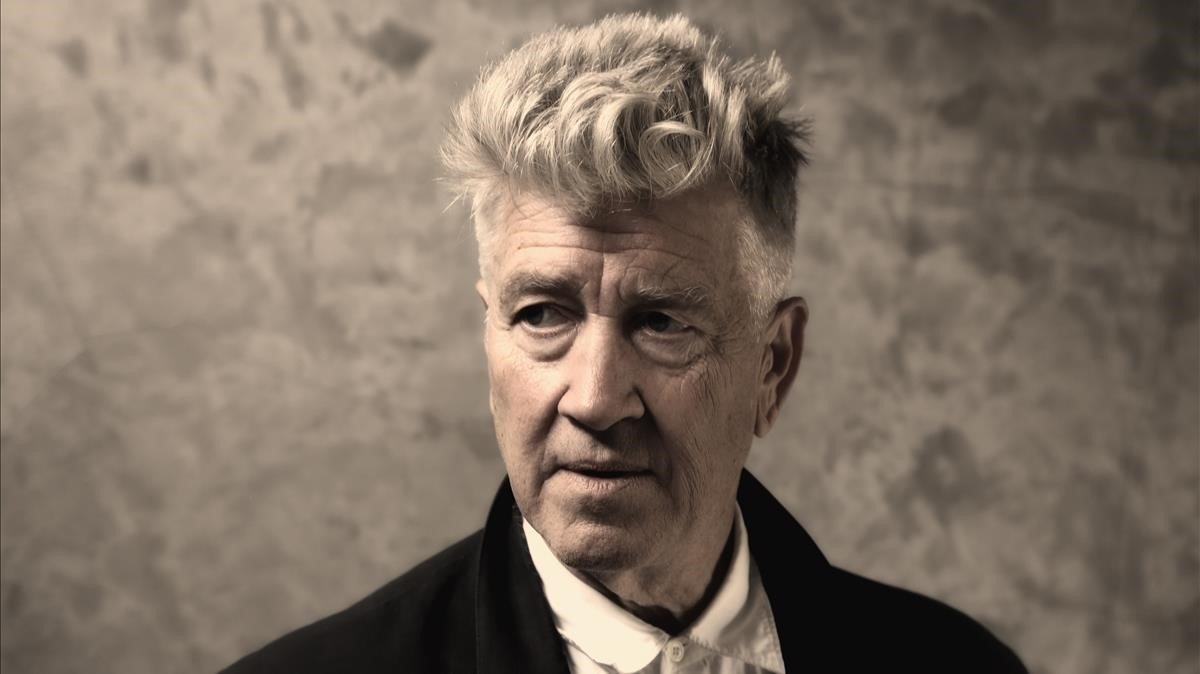 Sin embargo, como director, tu prioridad principal es mantener la fidelidad a esa idea original."
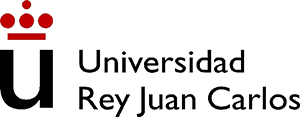 Realización audiovisual: cine
Aurelio del Portillo
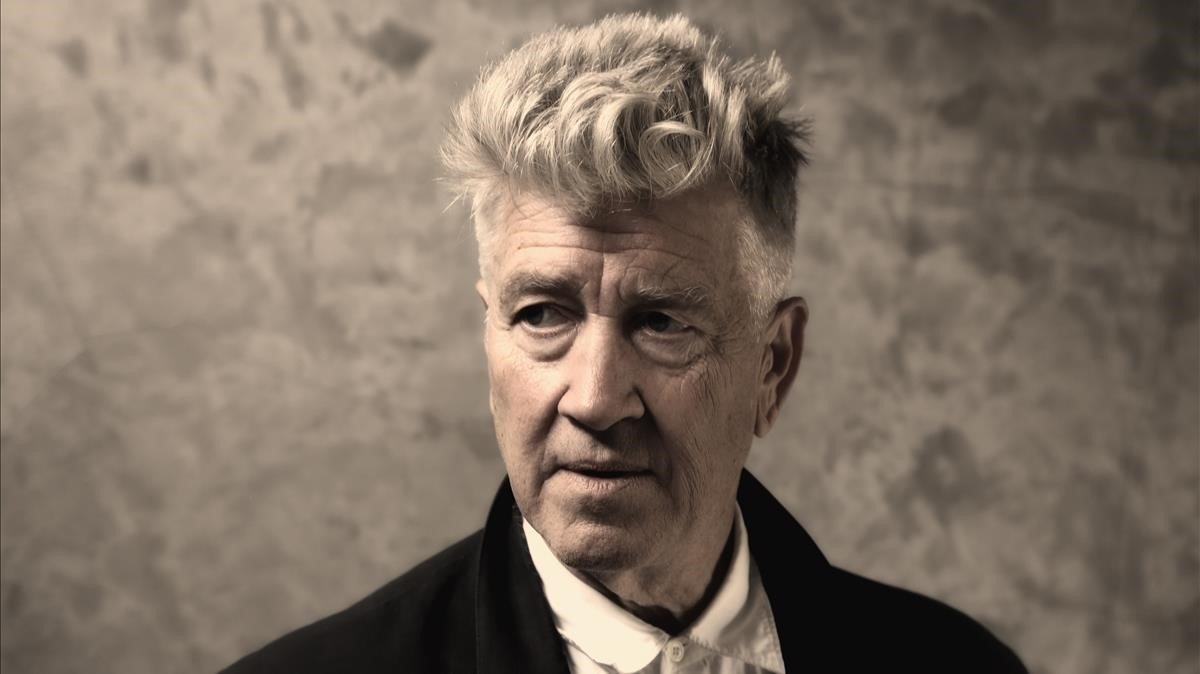 David Lynch